Q.Cells – Energy Storage System

Q.Home Core
Q.OMMAND Remote Monitoring 

Presented by Michael O‘Leary
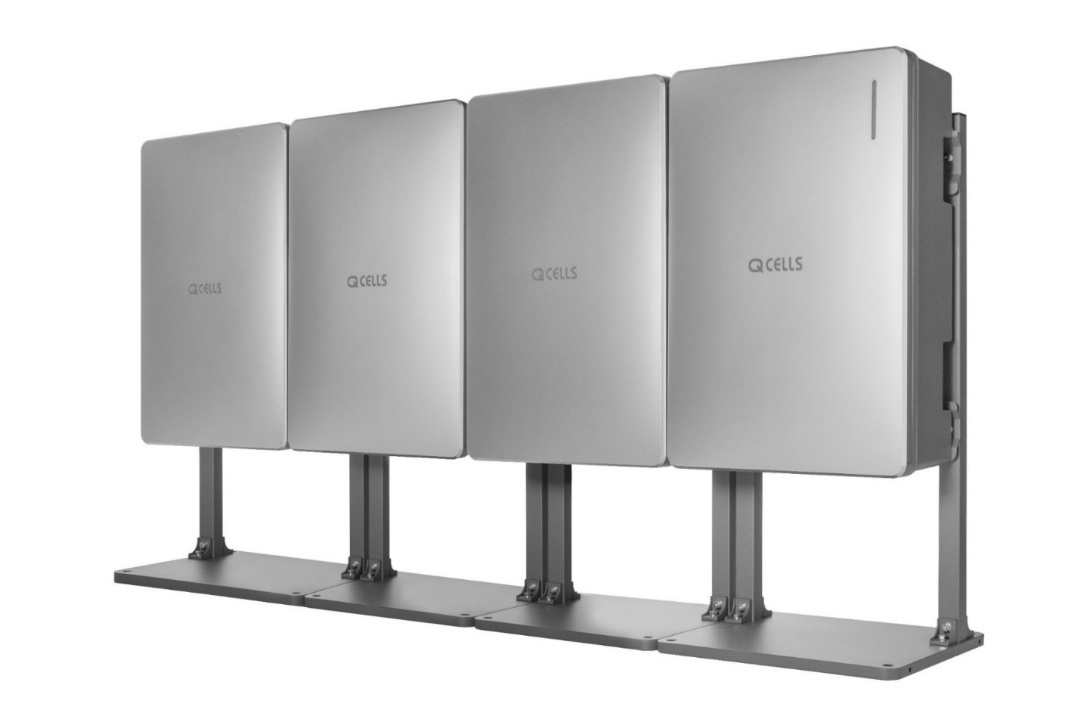 Q.HOME CORE
Q.HOME CORE
Q.VOLT
5 kW
3.68 kW 
      Hybrid or AC Inverter
Q.SAVE 
6,86 kWh / Battery Pack
Single phase ESS as 
Hybrid System Q.HOME CORE H4 with 2 MPPT 
AC-coupled System Q.HOME CORE A4
Rechargeable NMC Battery by Samsung SDI
Extendable up to 3 batteries total (capacity 6,86kwh, 13.7kwh &
      20.5kWh)
Self-learning EMS & weather forecast system
Easy set up: Wall or floor mounting
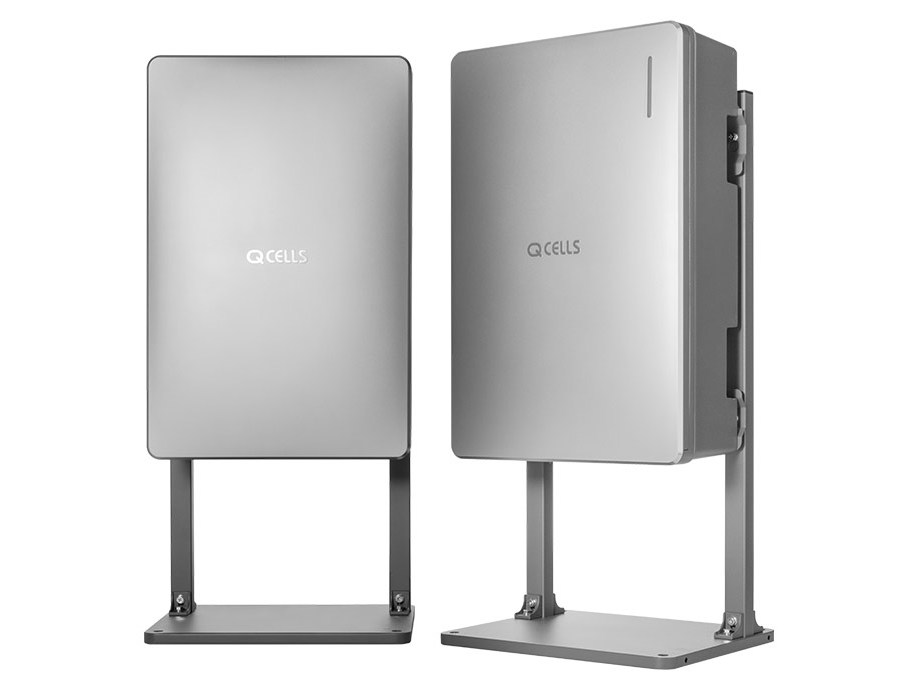 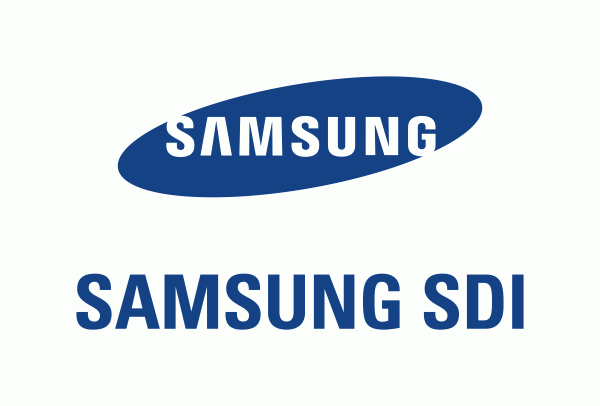 PACKAGE CONTENT
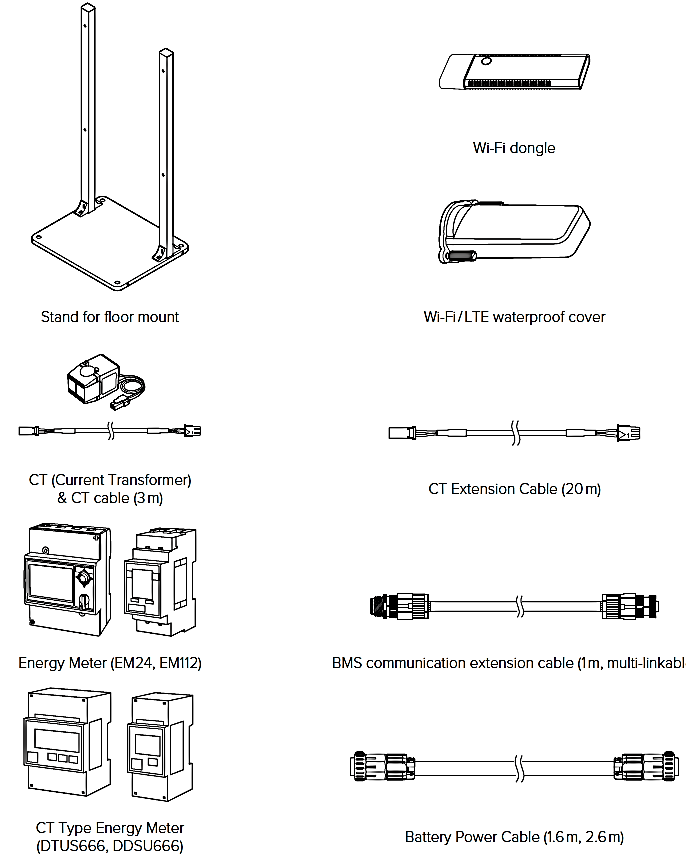 OPTIONAL
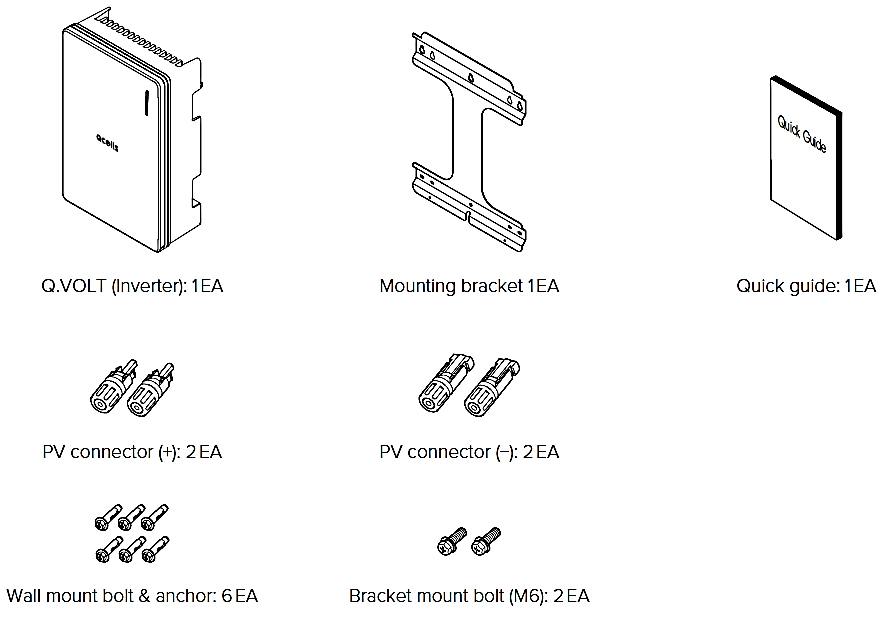 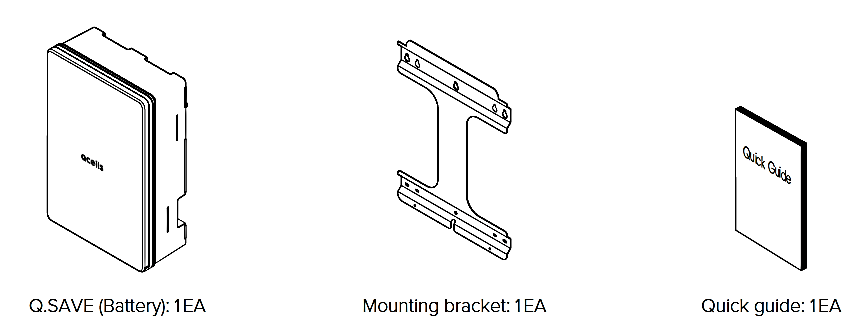 2x
Q.Volt Single Phase (Hyb or AC) & Q.SAVE Battery
Mounting Bracket & screws for both
Power and Communication cable (0.6m)
PV-connector (for Hybrid Inverter)
Optional: Dongle, Energy Meter, Stand for floor mount, extention cables
CORE H4 – Hybrid Inverter with 2 MPPTs
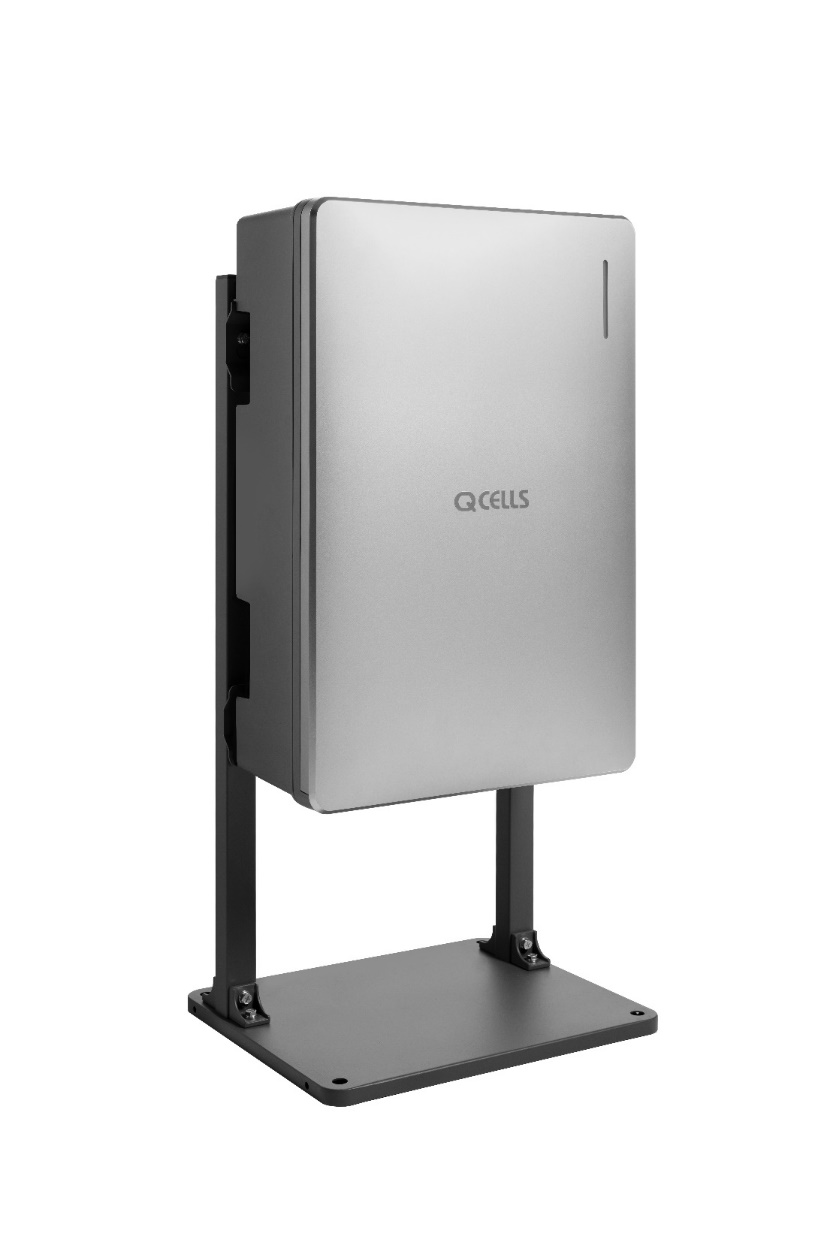 *Optional parts separate to order
Q.Volt H4 HYB PCS bottom
Q.HOME CORE H4
Power connections
E-Meter and LAN
For future propose
PV 1(A) and PV 2(B)
Battery connections
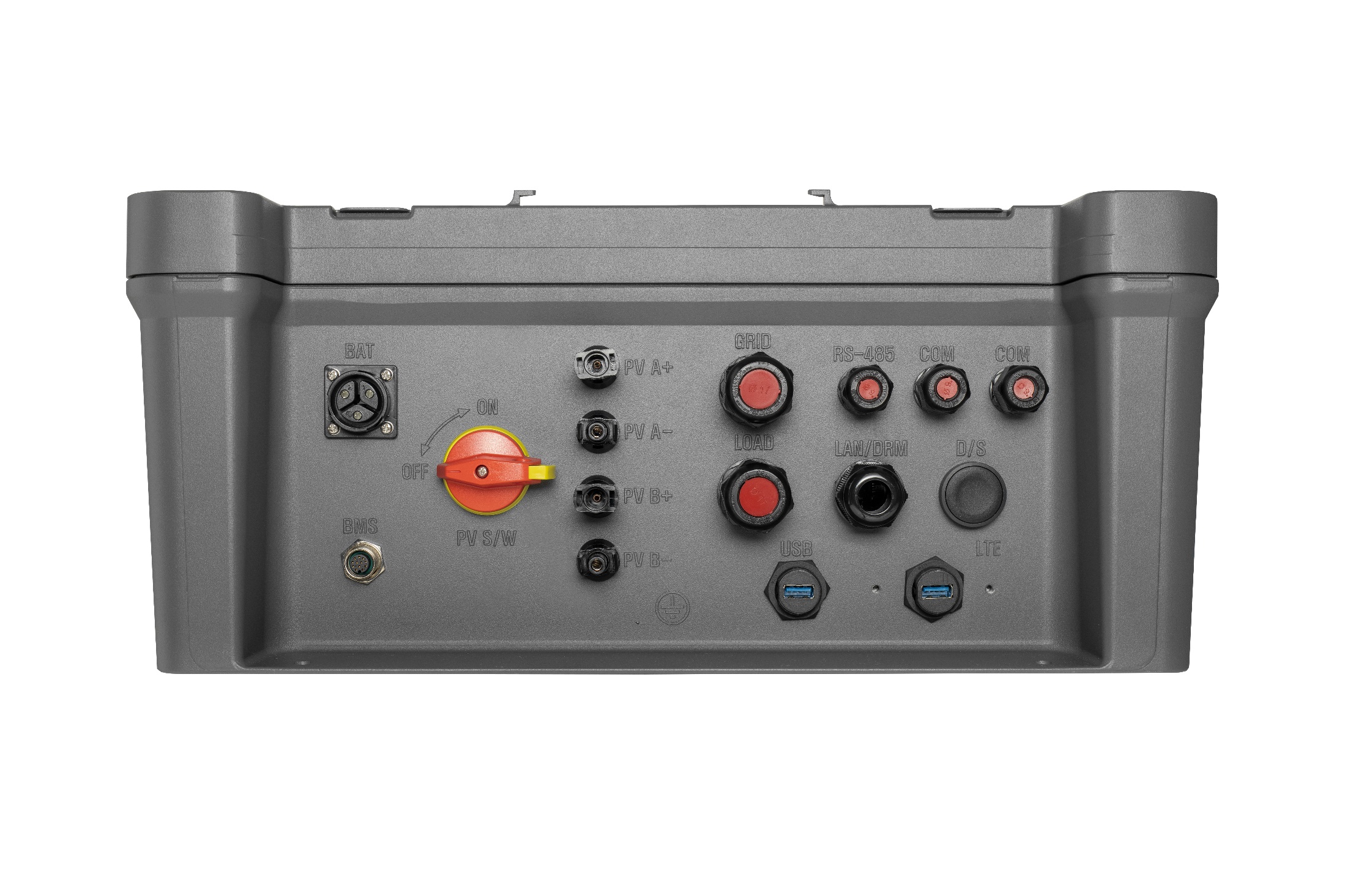 Black Start switch for power up the system
USB connector for set up
USB connector WIFI Dongle
Power switch
Battery
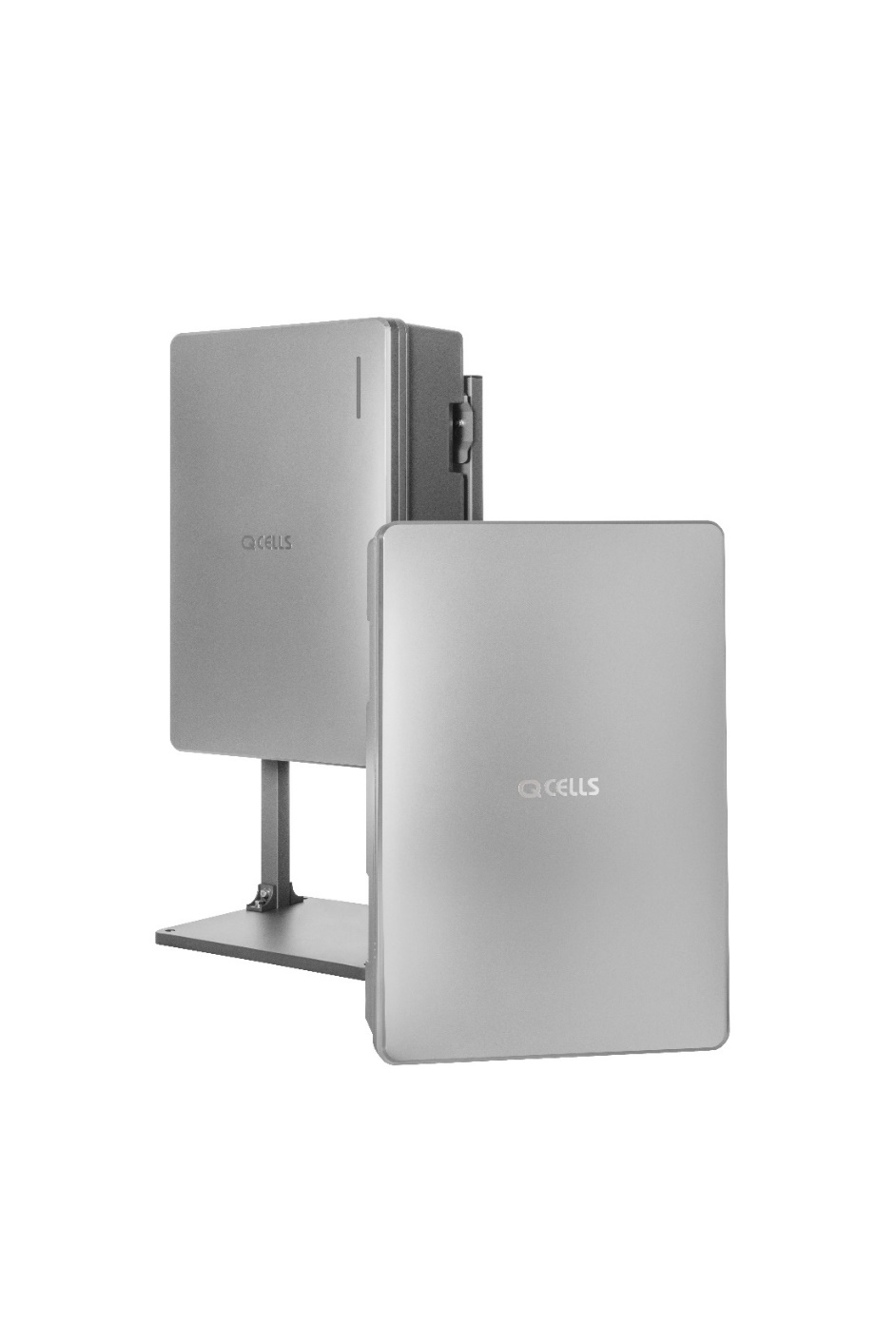 *additional parts separate to order
Q.Save Q.Home Core Battery
Q.HOME CORE Battery
Battery connection 2
Battery connection 1
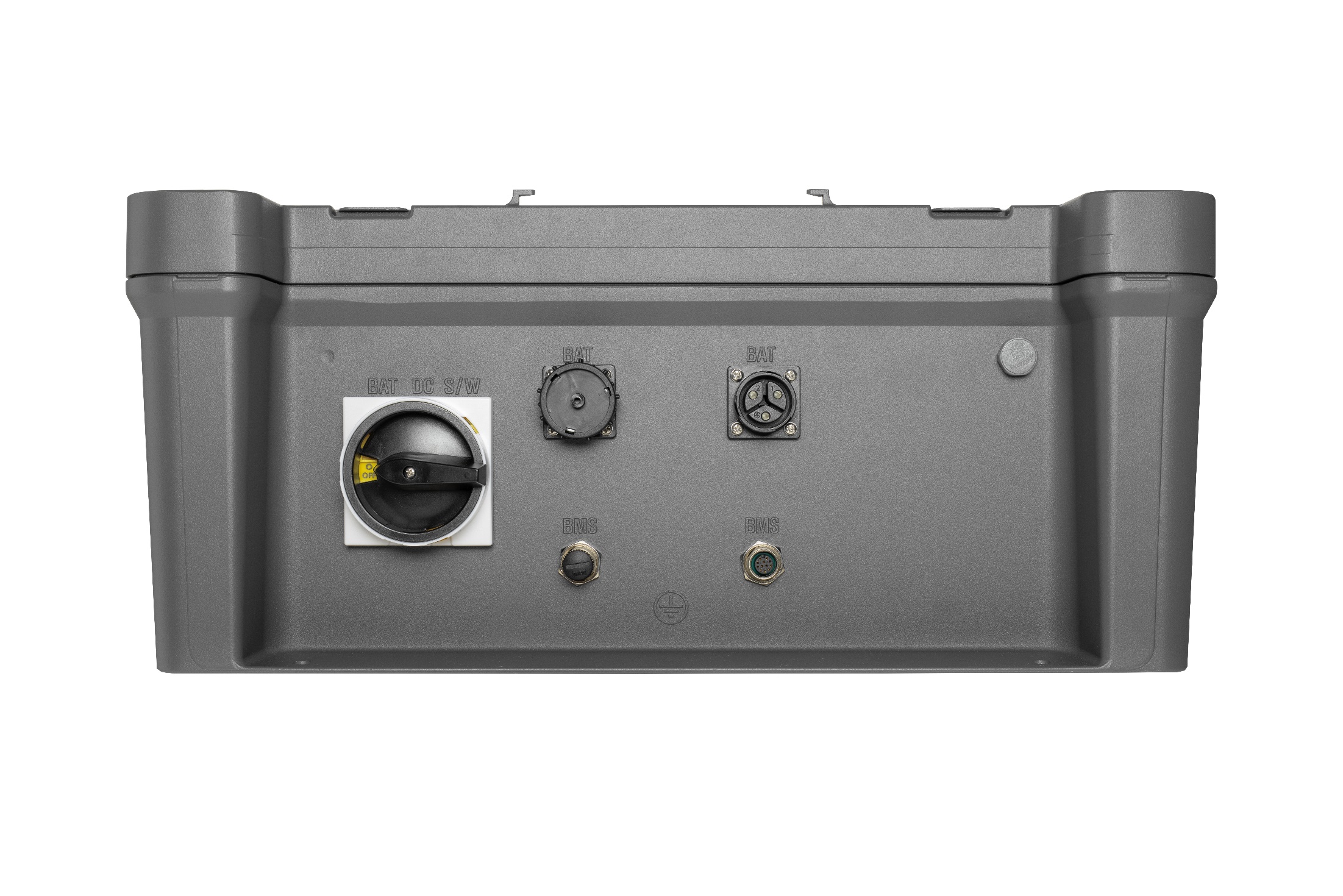 Battery switch
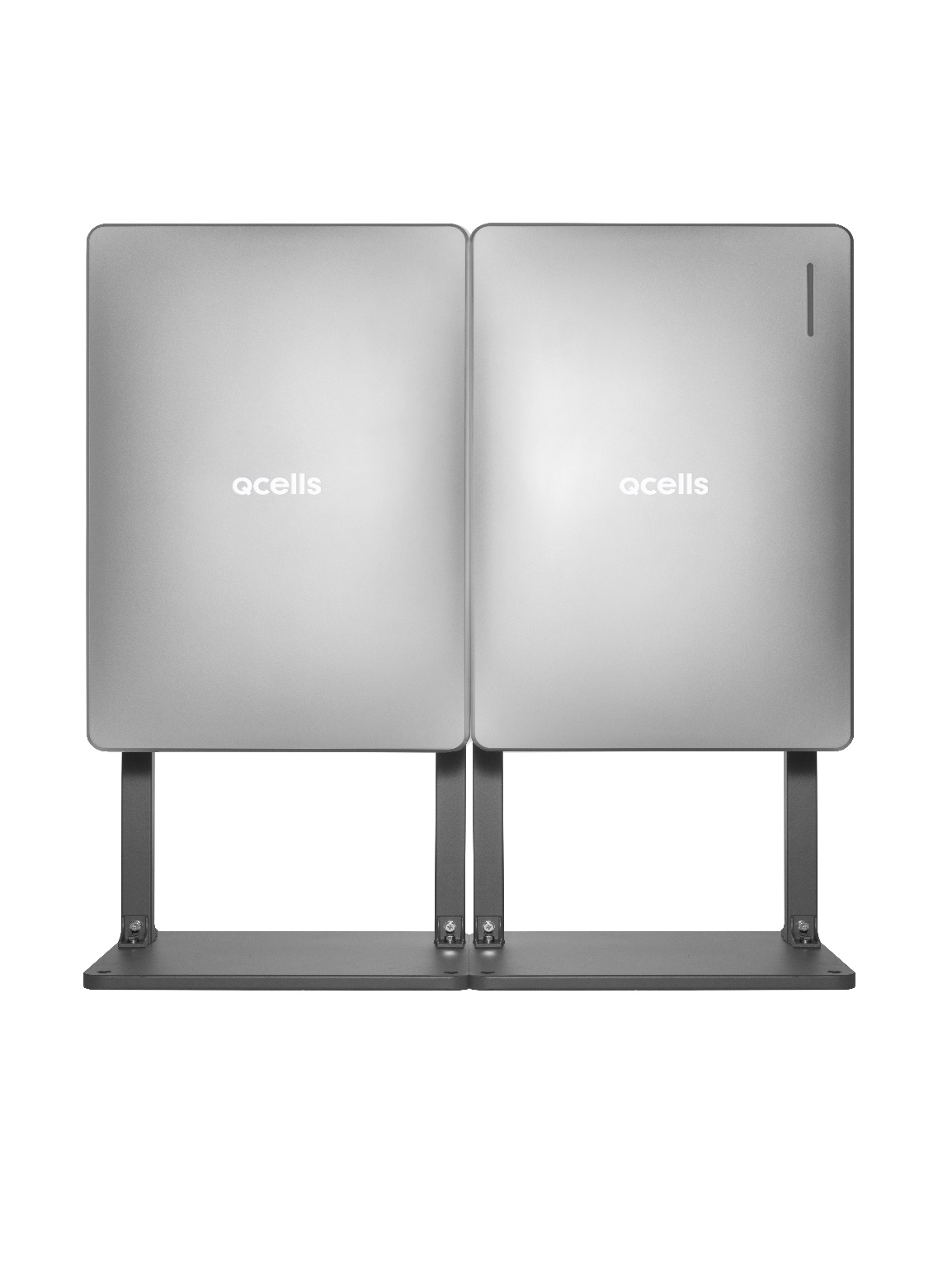 USP’s
.15 Year warranty on the Battery & Inverter

. UK support – Technical – presales & Aftersales

. Engineered in Germany & Manufactured in South Korea by Samsung

. NCA Battery Cells manufactured by Samsung to ensure maximum safety.
1
2
3
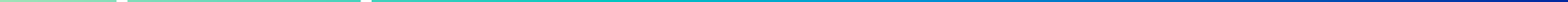 Energy Management System
Q.OMMAND HOME
For monitoring and managing energy generation, storage, and usage anytime, anywhere.
For Homeowners
Real-Time Energy Flow
Products
Regular Report
Smart Functions
Provides easy access to the
Product information, real-time
Status and setting options for
Full energy control.
Analyze and compare your energy
Consumption easily over time.
The information is available
By hour, day, and year.
Monitor the real-time energy flow,
Power with status, and energy
Production anytime and anywhere.
Q.OMMAND HOME provides 
three smart functions as below.
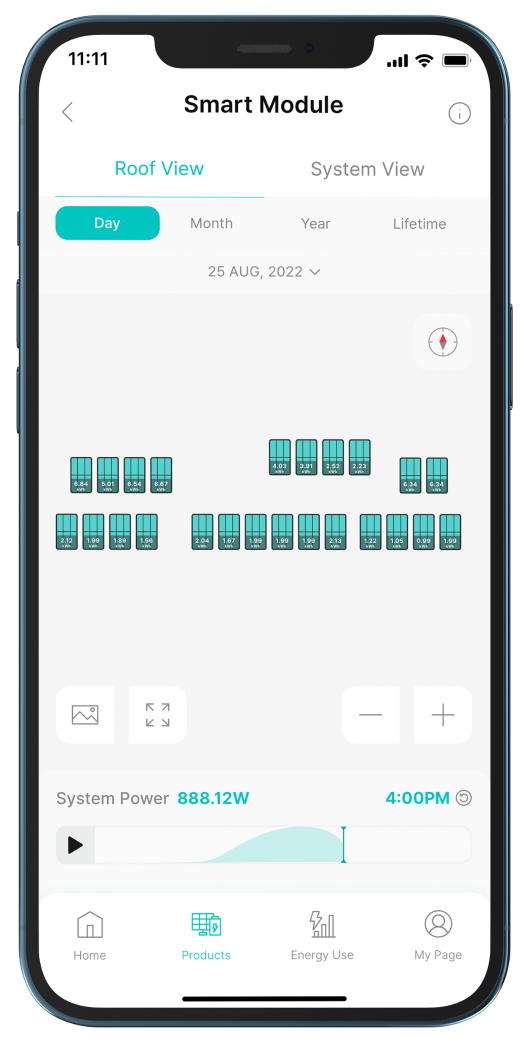 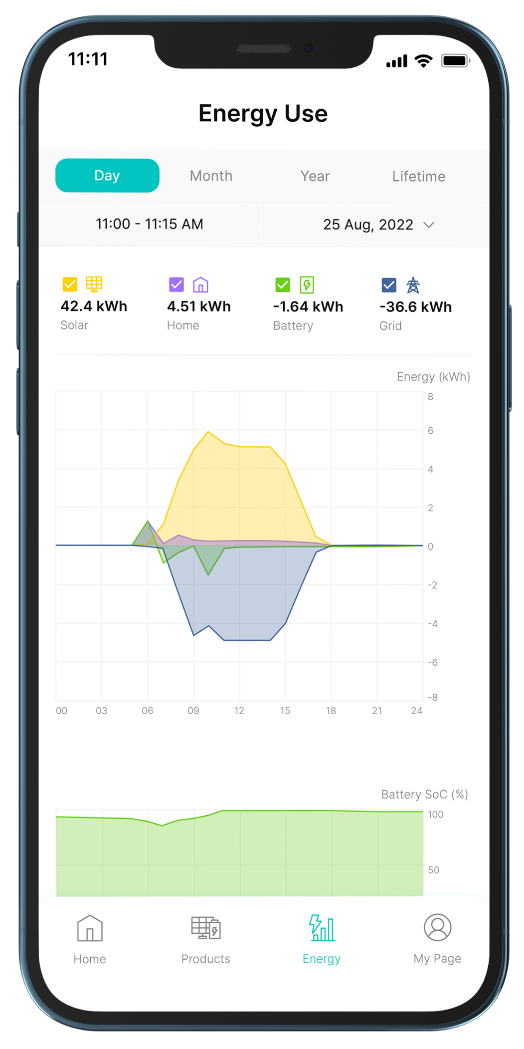 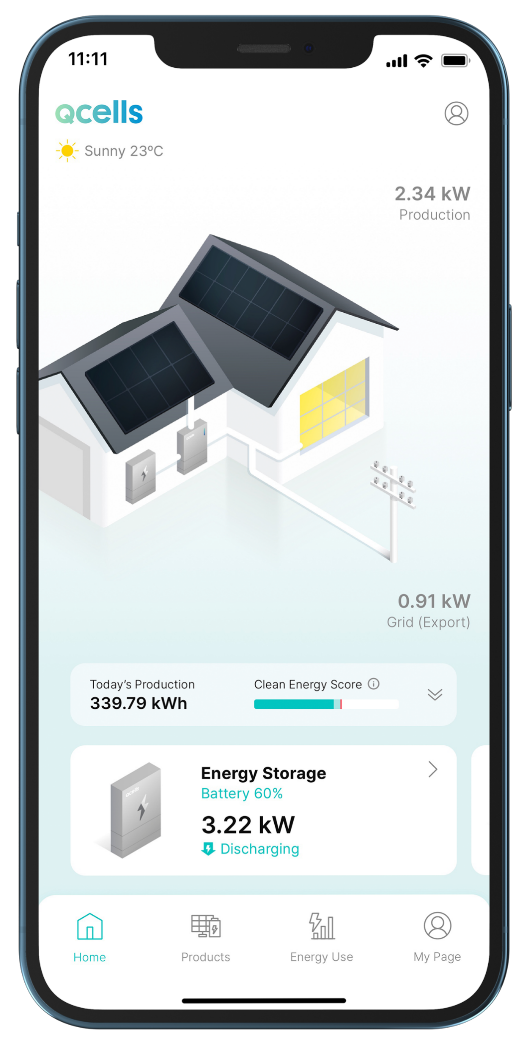 Maximsed Energy Yield
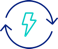 Dynamic Optimizer
Qcells advanced AI algorithm incorporates 
weather information with real-time data from 
your solar modules and energy storage system 
to maximize energy usage and generation.
Blackout Precaution
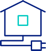 Energy Backup
In case of blackout, you can set the amount 
of energy your Q.HOME CORE will always store.
Software Updates
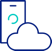 OTA (Over-The-Air)
Cloud-based software updates continuously adds 
new monitoring and management features.
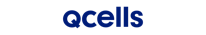 32
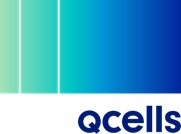 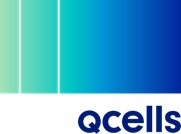 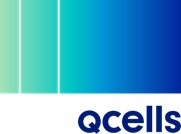 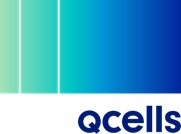 Questions? 